Что одному не под силу ,то легко коллективу.
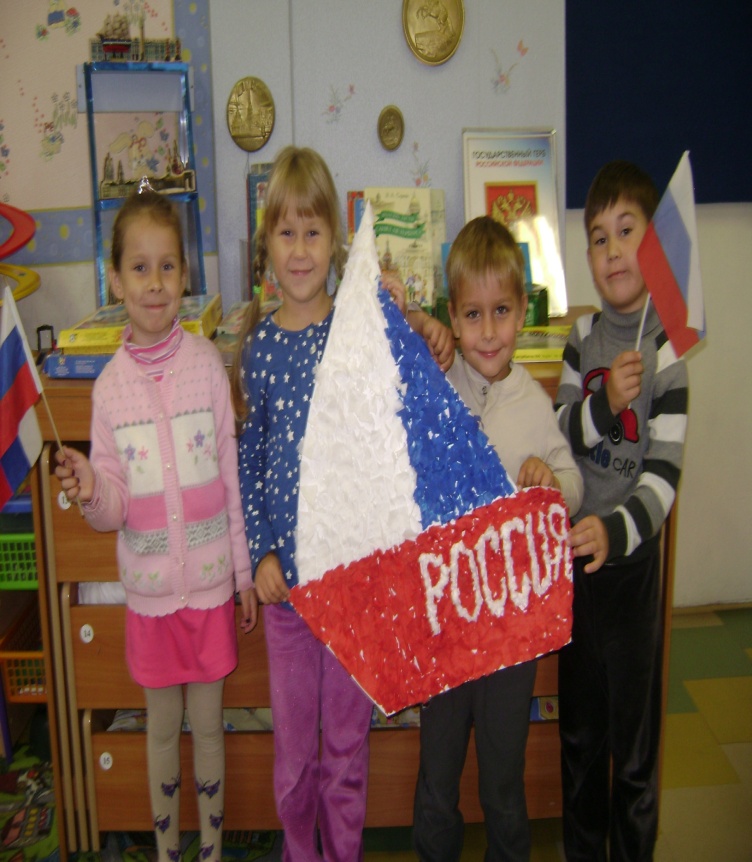